স্বাগতম
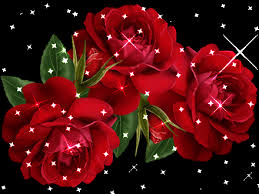 শিক্ষক  পরিচিতি
সেলিনা  আক্তার
প্রধান শিক্ষক
ছলেনামা সরকারি প্রাথমিক  বিদ্যালয়
শিবচর , মাদারীপুর ।
পাঠ পরিচিতি
শ্রেণিঃ ৩য়
বিষয়ঃ বাংলাদেশ  ও  বিশ্ব পরিচয়
অধ্যায়ঃ চতুর্থ 
পাঠঃ সমাজের  বিভিন্ন পেশা
পাঠ্যাংশঃ কামার ,কুমার  (কামার ...............ব্যবহার করি )
শিখনফলঃ
এ পাঠ শেষে  শিক্ষার্থীরা –
৬ .২.১  সমাজে সকল পেশাজীবীর  অবদান বর্ননা করতে পারবে।
আবেগ  সৃস্টি
ছড়াগানের মাধ্যমে
কৃষক জেলে কামার কুমার
কর্ম তাদের বড়ই মহান
মূল্য দিতে তাদের  শ্রমের 
হই না যেন আমরা কৃপণ
পুর্ব  জ্ঞান  যাচাইঃ
◊কৃষক  আমাদের কী প্রয়োজন মেটায় ?
◊তাঁতি কী দিয়ে কাপড় তৈরি করেন ?
 ◊আমরা কাদের কাছ থেকে মাছ পাই ?
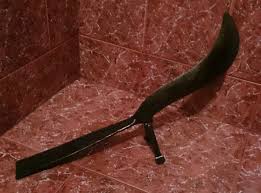 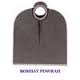 কোদাল
বটি
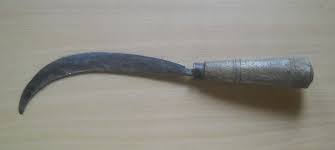 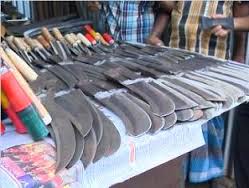 ছুরি
কাঁচি
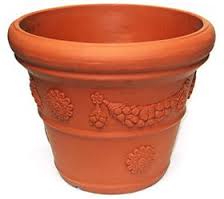 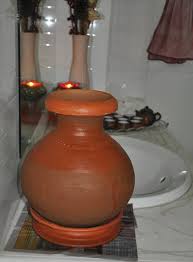 টব
কলস
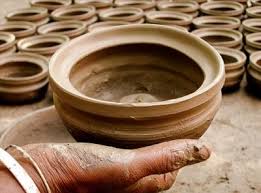 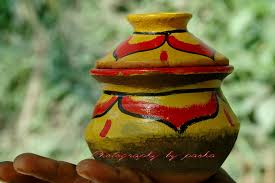 পাতিল
পাতিল
পাঠ ঘোষণা
কামার ও  কুমার 
(কামার......ব্যবহার করি ।)
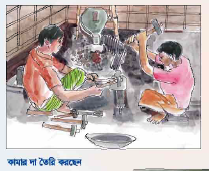 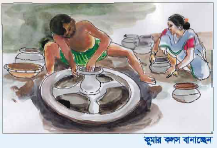 বিষয়বস্তুর বর্ণনা, ব্যাখ্যা– বিশ্লেষন ও প্রশ্নোত্তর আলোচনা
কামার কী কী জিনিস তৈরি করেন?
[Speaker Notes: ্]
কুমার কী কী জিনিস তৈরি করেন?
উত্তরঃ কুমার মাটি দিয়ে হাঁড়ি, পাতিল, কলস ,টব   ইত্যাদি তৈরি করেন।
পাঠ্য পুস্তক পঠনঃ
শিক্ষার্থীরা পাঠ্য বইয়ের ২১ পৃষ্ঠা পরবে
দলীয় কাজ
দল-  কামারঃ  কামার তৈরী করে এমন চারটি জিনিসের নাম লিখ
দল- কুমারঃ    কুমার তৈরি করে এমন চারটি জিনিসের নাম লিখ ।
মূল্যায়নঃ
১। কামার আমাদের জন্য কী করেন?
২। কুমার আমাদের জন্য কী করেন?
ধন্যবাদ
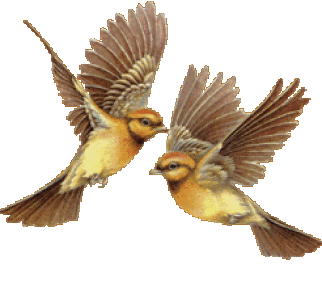